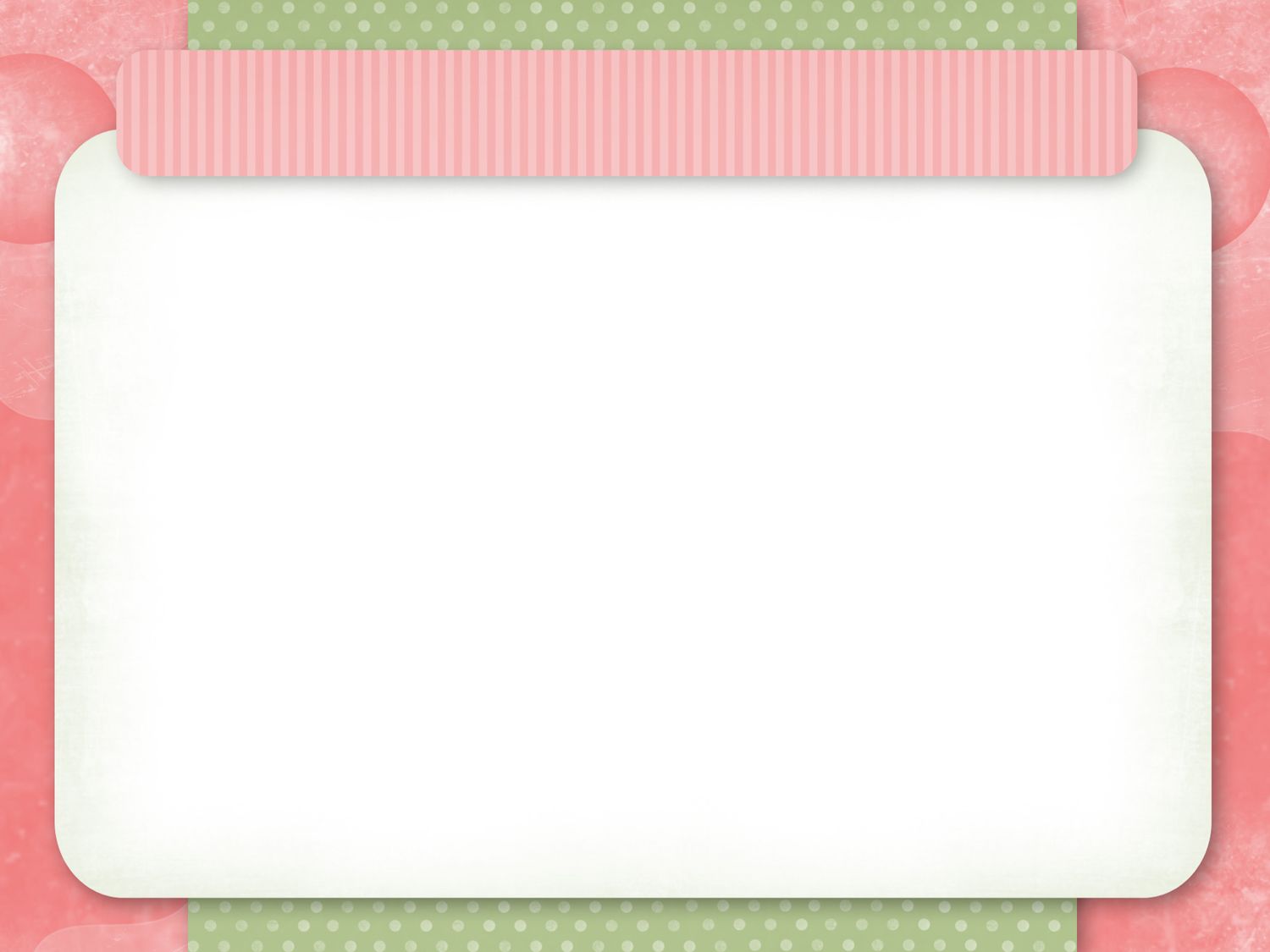 Bài đọc 3: Chú gấu Mi – sa
                               MA – RI CÔN –MÔNG ( Vũ Tú Nam dịch)
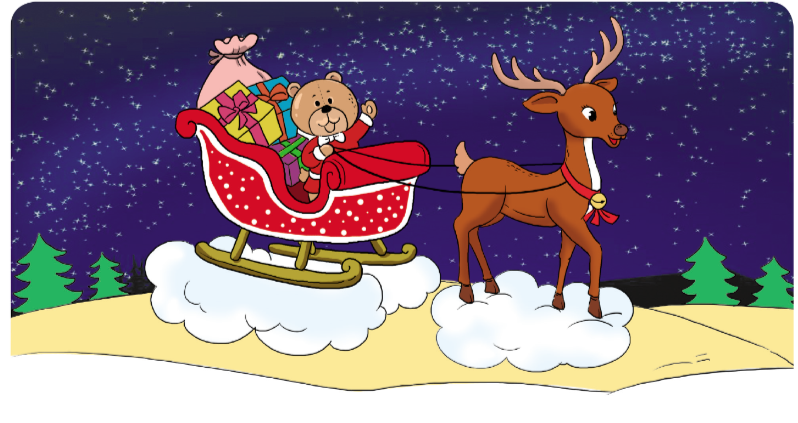 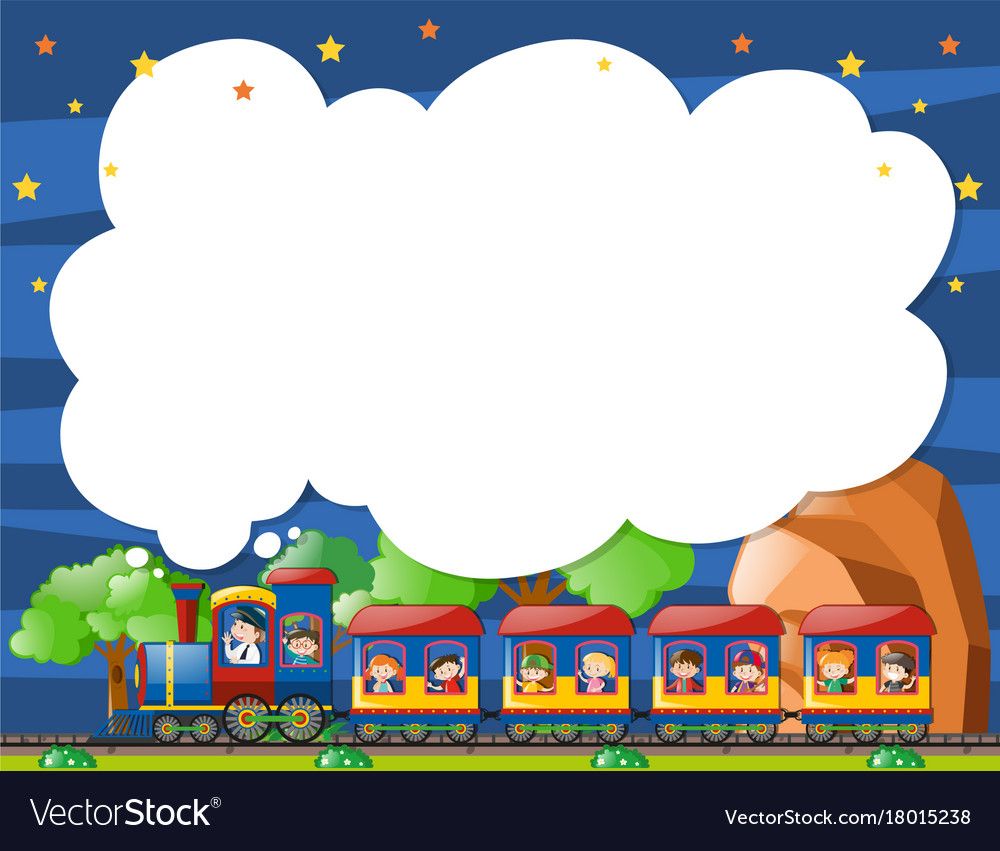 Luyện đọc
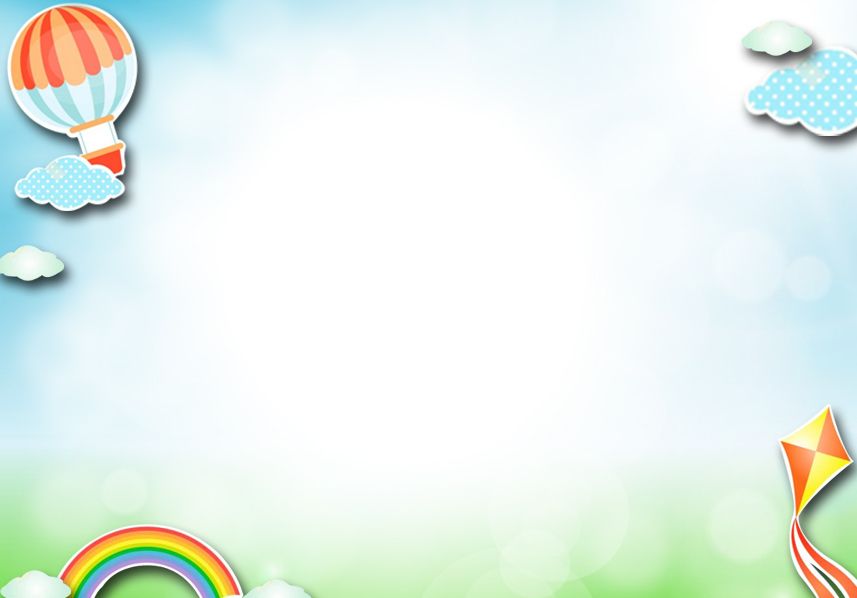 Đoạn 1: “Từ đầu …..đến chui rồi bỏ đi.”
Đoạn 2: “Từ chú đi mãi …..đến phát quà.”
Đoạn 3: “Từ Tuần lộc …..đến mỗi nhà một thứ đồ chơi.”
Đoạn 4: “Từ cuối cùng …..đến hết.”
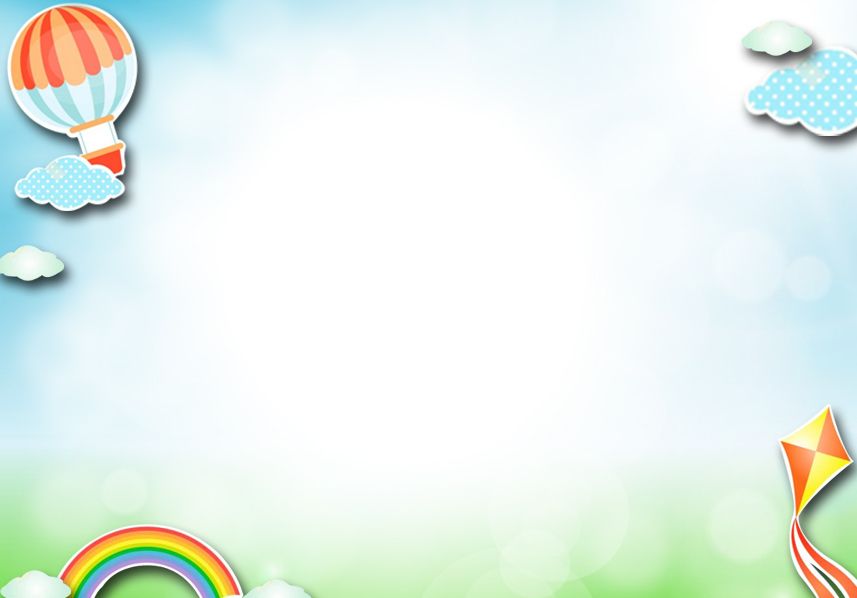 Tủi thân: tự cảm thấy thương xót và buồn cho chính mình.
Chạc cây: chỗ cành cây rẽ ra làm nhiều nhánh
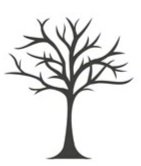 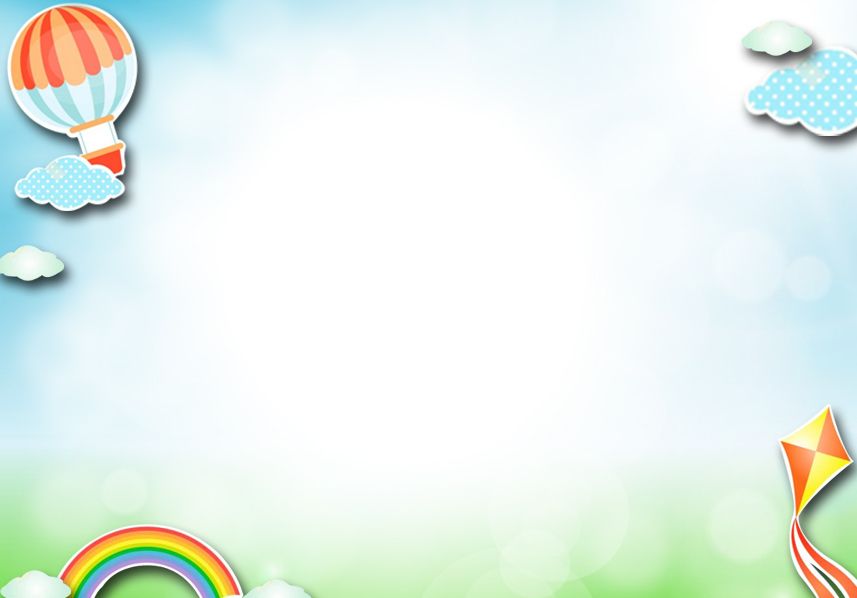 Tủi thân: tự cảm thấy thương xót và buồn cho chính mình.
Chạc cây: chỗ cành cây rẽ ra làm nhiều nhánh
Tuần lộc: hươu sống ở vùng Bắc Cực, sừng lớn có nhiều nhánh, được nuôi để kéo xe.
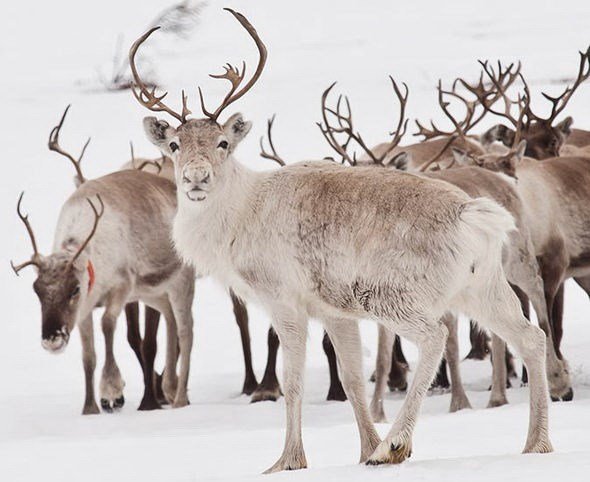 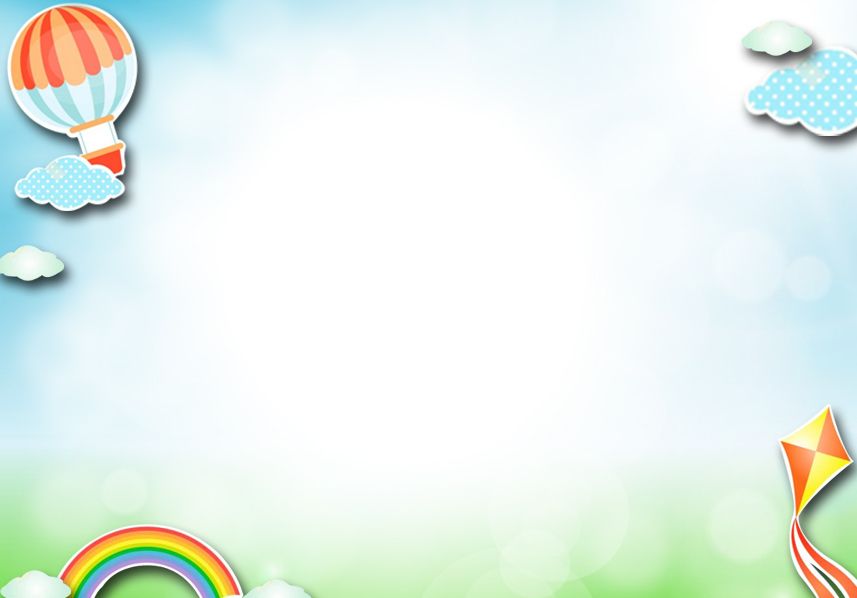 Tủi thân: tự cảm thấy thương xót và buồn cho chính mình.
Chạc cây: chỗ cành cây rẽ ra làm nhiều nhánh
Tuần lộc: hươu sống ở vùng Bắc Cực, sừng lớn có nhiều nhánh, được nuôi để kéo xe.
Rền rĩ: kêu la, than thở vì quá buồn.
Ủng đựng quà: đồ vật hình chiếc ủng đẹp để đựng quà Giáng sinh.
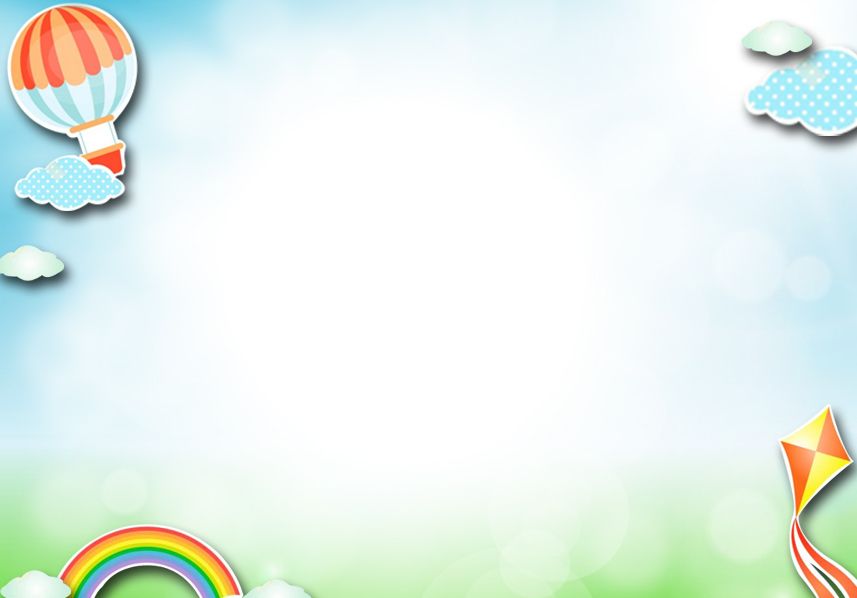 Tủi thân: tự cảm thấy thương xót và buồn cho chính mình.
Chạc cây: chỗ cành cây rẽ ra làm nhiều nhánh
Tuần lộc: hươu sống ở vùng Bắc Cực, sừng lớn có nhiều nhánh, được nuôi để kéo xe.
Rền rĩ: kêu la, than thở vì quá buồn.
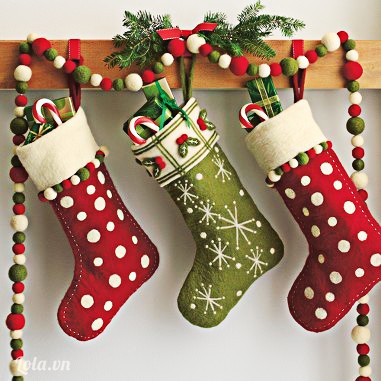 Ủng đựng quà: đồ vật hình chiếc ủng đẹp để đựng quà Giáng sinh.
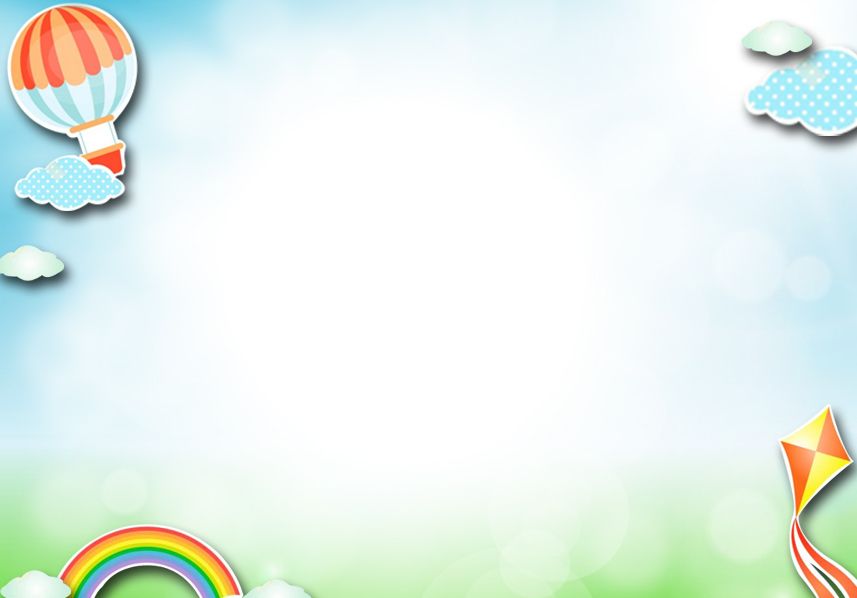 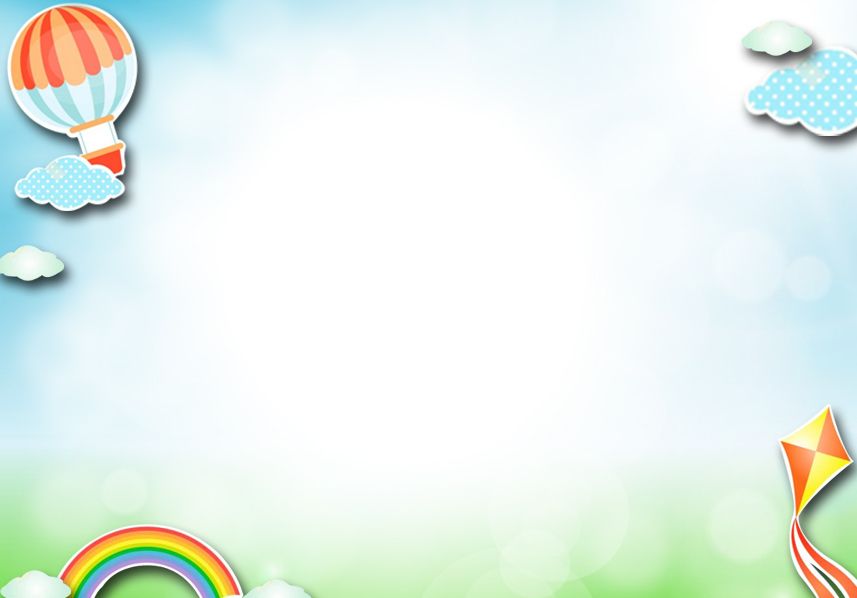 Chú đi mãi,/ thấm mệt,/ bèn trèo lên chạc cây cao/ và ngủ một giấc.//
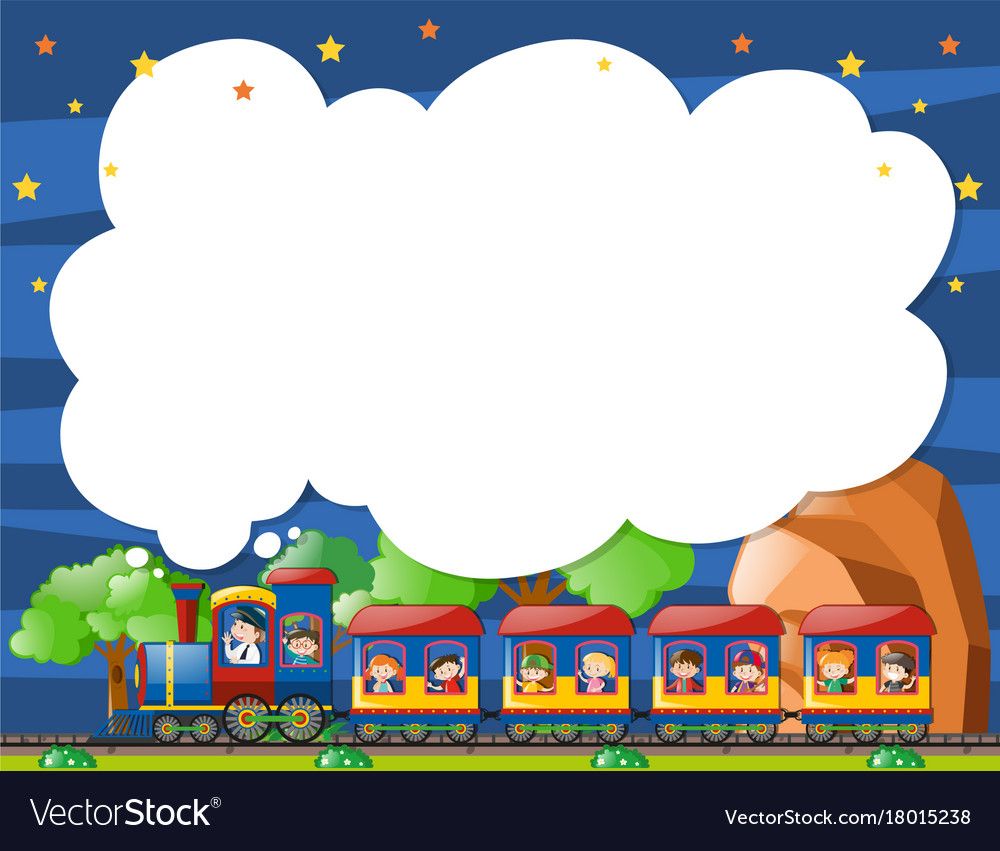 Đọc hiểu
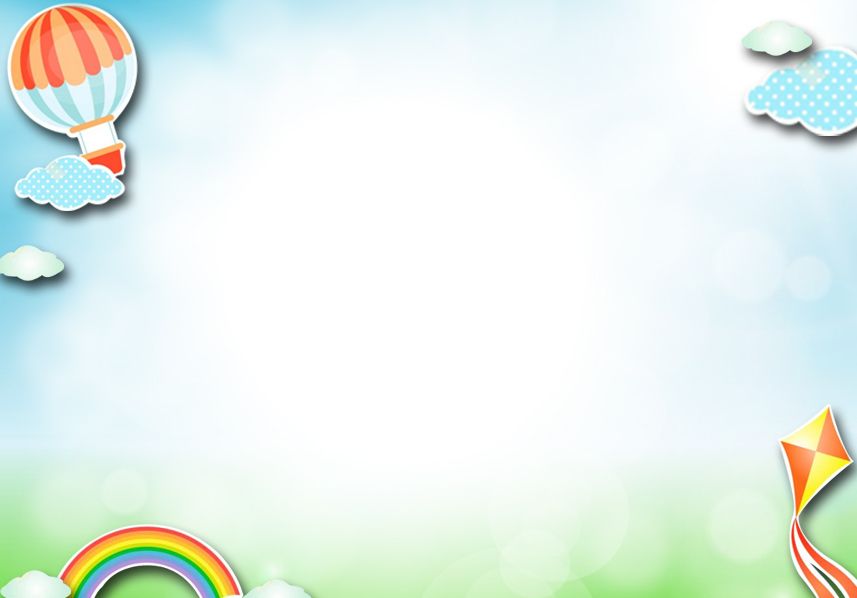 Câu 1: Vì sao chú gấu Mi-sa bỏ nhà ra đi?
Câu 2: Gặp tuần lộc đêm Giáng sinh, gấu bông giúp tuần lộc làm việc gì?
Câu 3: Đến túp lều có cậu bé đang ốm, không còn đồ chơi để phát, Mi-sa đã làm gì?
Câu 4: Em có nhận xét gì về chú gấu bông Mi-sa?
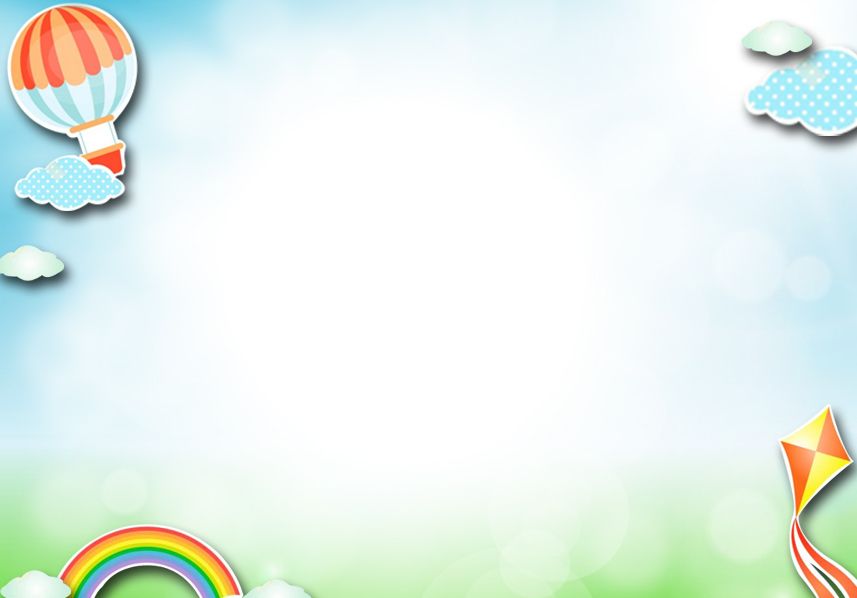 Câu 1: Vì sao chú gấu Mi-sa bỏ nhà ra đi?
Chú gấu Mi-sa bỏ nhà ra đi vì cô chủ cư xử không thân thiện: túm lấy chú, bỏ vào nhà kho, khiến chú tủi thân.
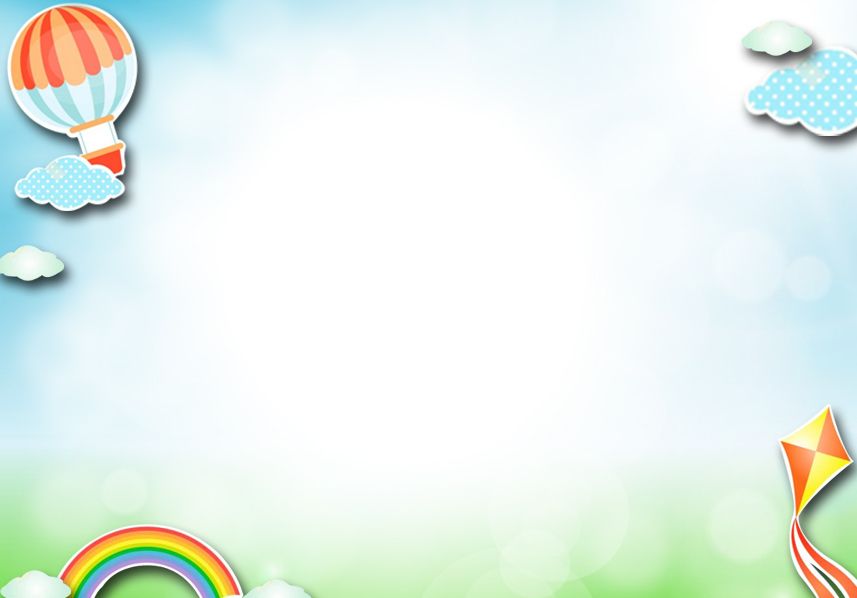 Câu 2: Gặp tuần lộc đêm Giáng sinh, gấu bông giúp tuần lộc làm việc gì?
Gặp tuần lộc đêm Giáng sinh, Gấu bông cùng đi phát quà với tuần lộc.
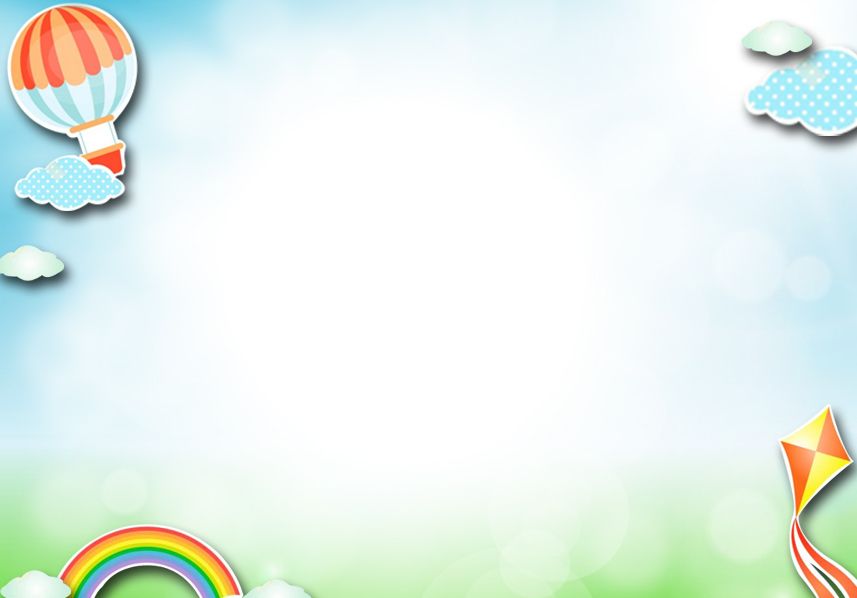 Câu 3: Đến túp lều có cậu bé đang ốm, 
không còn đồ chơi để phát, Mi-sa đã làm gì?
Đến túp lều có cậu bé đang ốm, 
không còn đồ chơi để phát, Mi-sa đã bước vào lều. Chú ngồi lên chiếc ủng, trở thành quà Giáng sinh tặng cậu bé đang ốm.
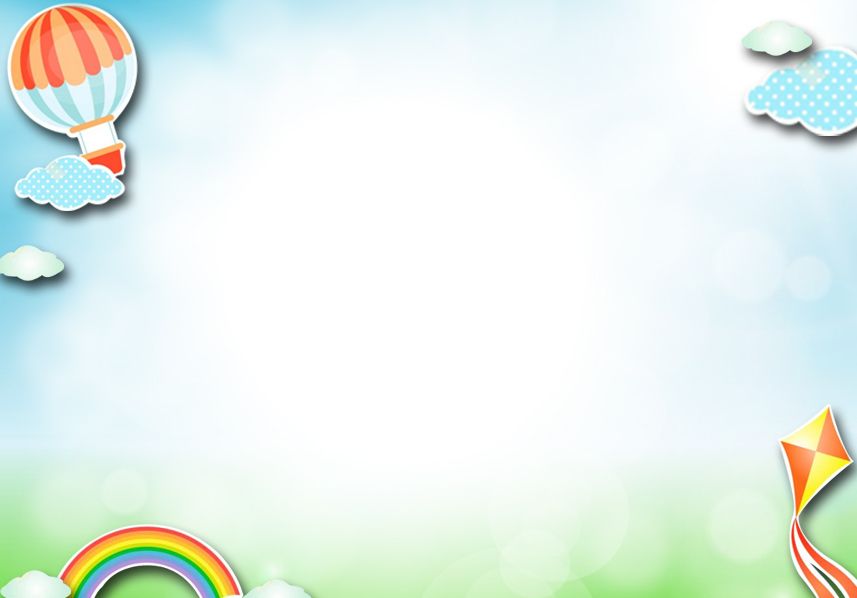 Câu 4: Em có nhận xét gì về chú gấu bông Mi-sa?
Chú gấu Mi-sa rất tốt bụng, nhân hậu thương người, sẵn sàng giúp đỡ mọi người.
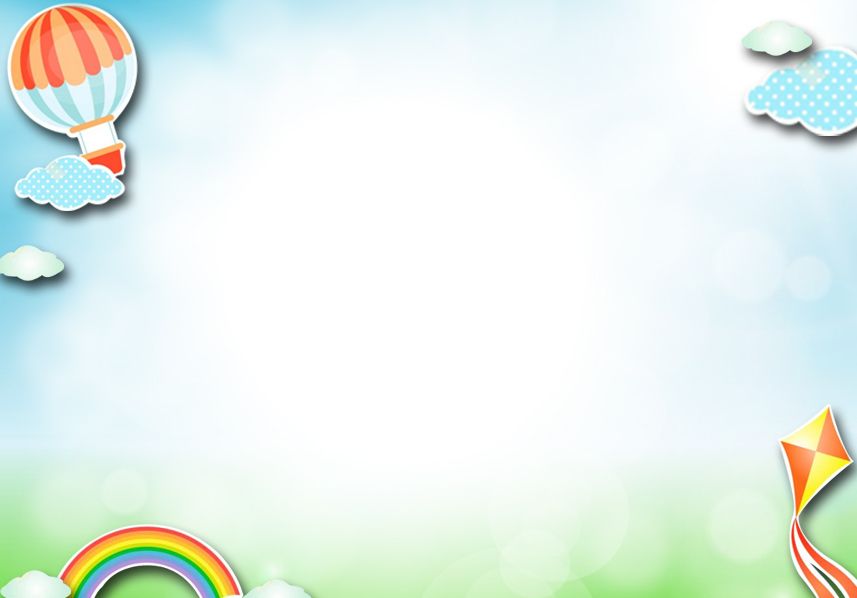 Câu 4: Em có nhận xét gì về chú gấu bông Mi-sa?
Chú gấu Mi-sa rất tốt bụng, nhân hậu thương người, sẵn sàng giúp đỡ mọi người.
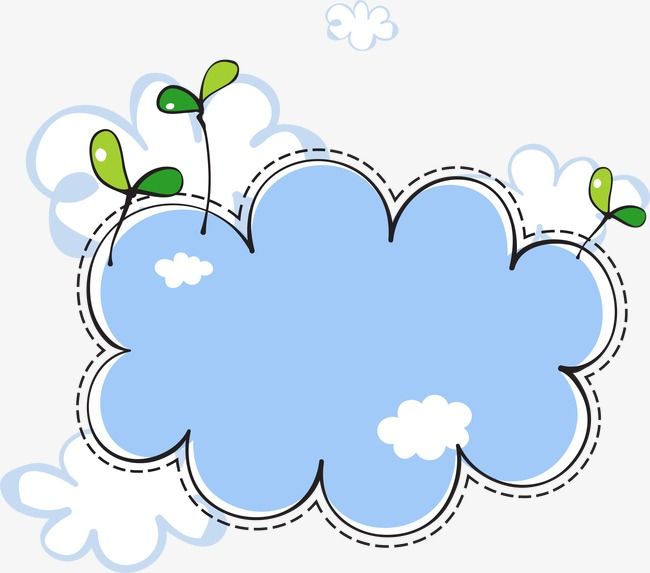 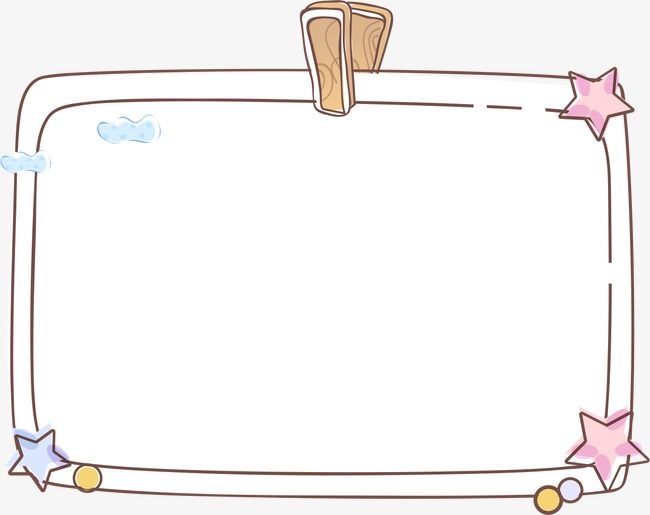 Nội dung
Gấu Mi – sa tốt bụng, nhân hậu. Chú bỏ đi vì cô chủ không quý trọng đồ chơi nhưng lại quyết định ở lại nhà cậu bé nghèo đang ốm vì muốn mang lại niềm vui cho 
cậu bé vào ngày Giáng sinh.
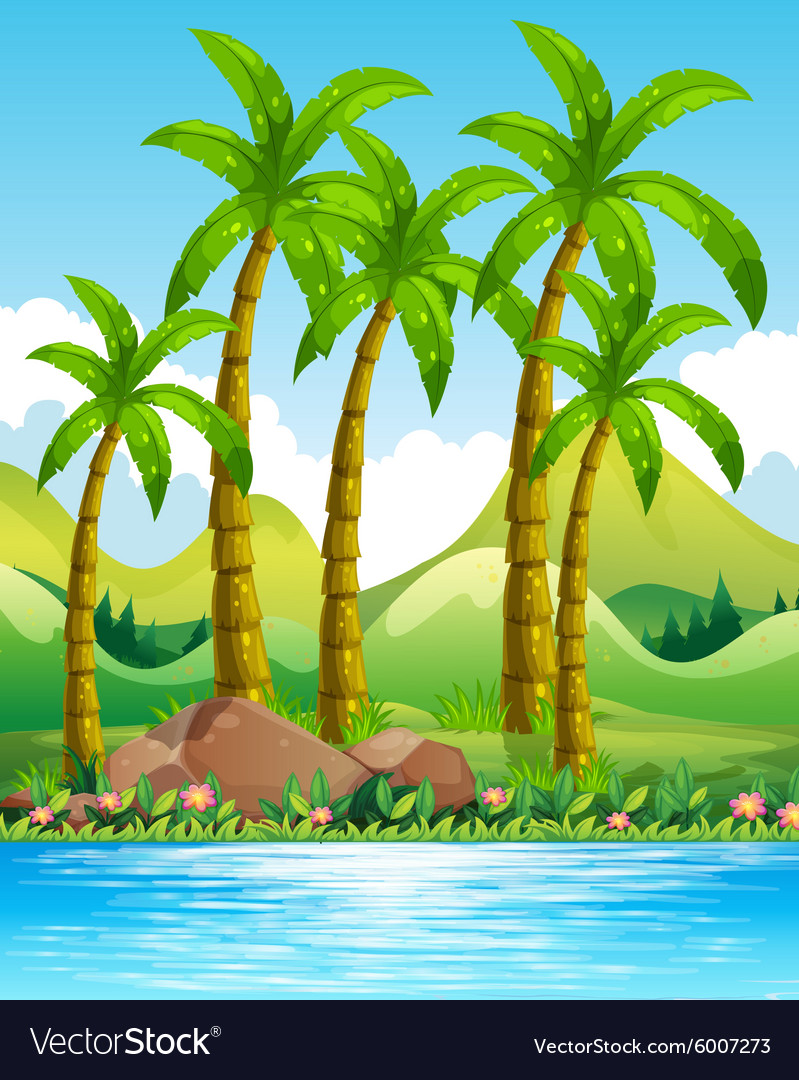 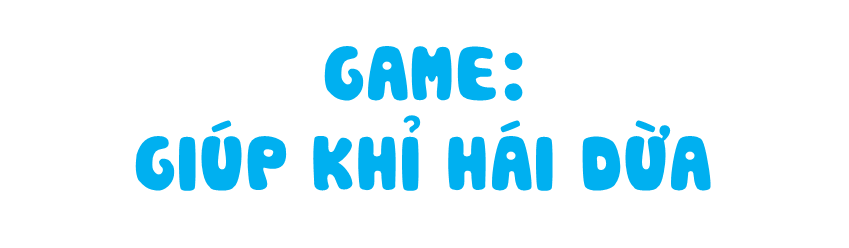 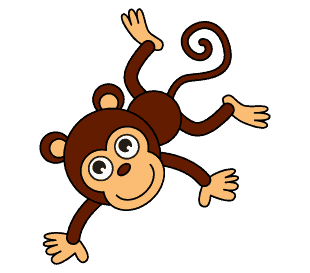 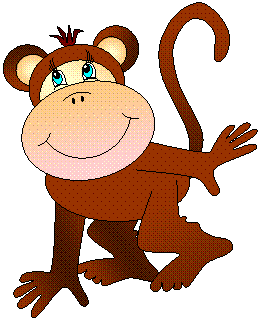 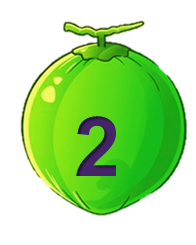 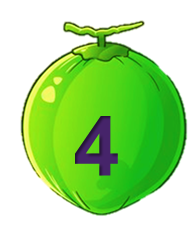 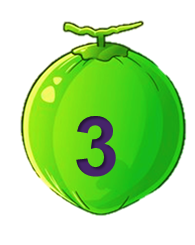 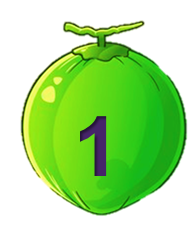 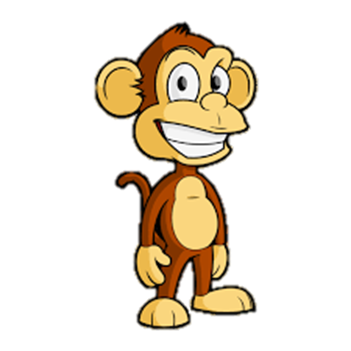 [Speaker Notes: Chơi xong click vào con khỉ đang đứng để đến bài mới ạ]
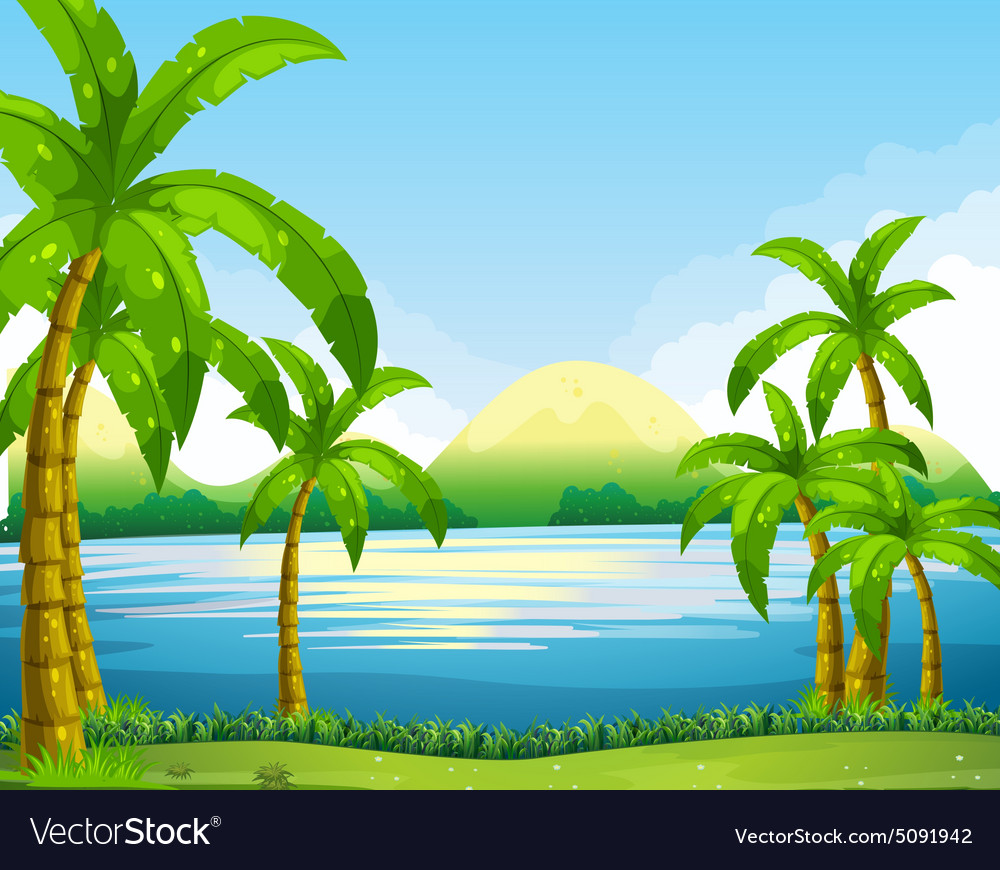 Giáng sinh diễn ra vào ngày tháng nào?
25 tháng 12
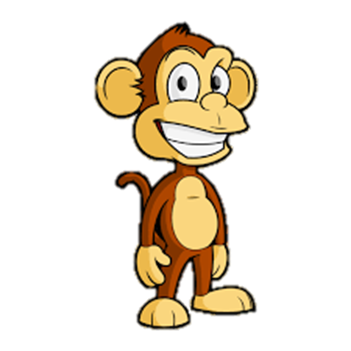 [Speaker Notes: Click vào khỉ để quay lại]
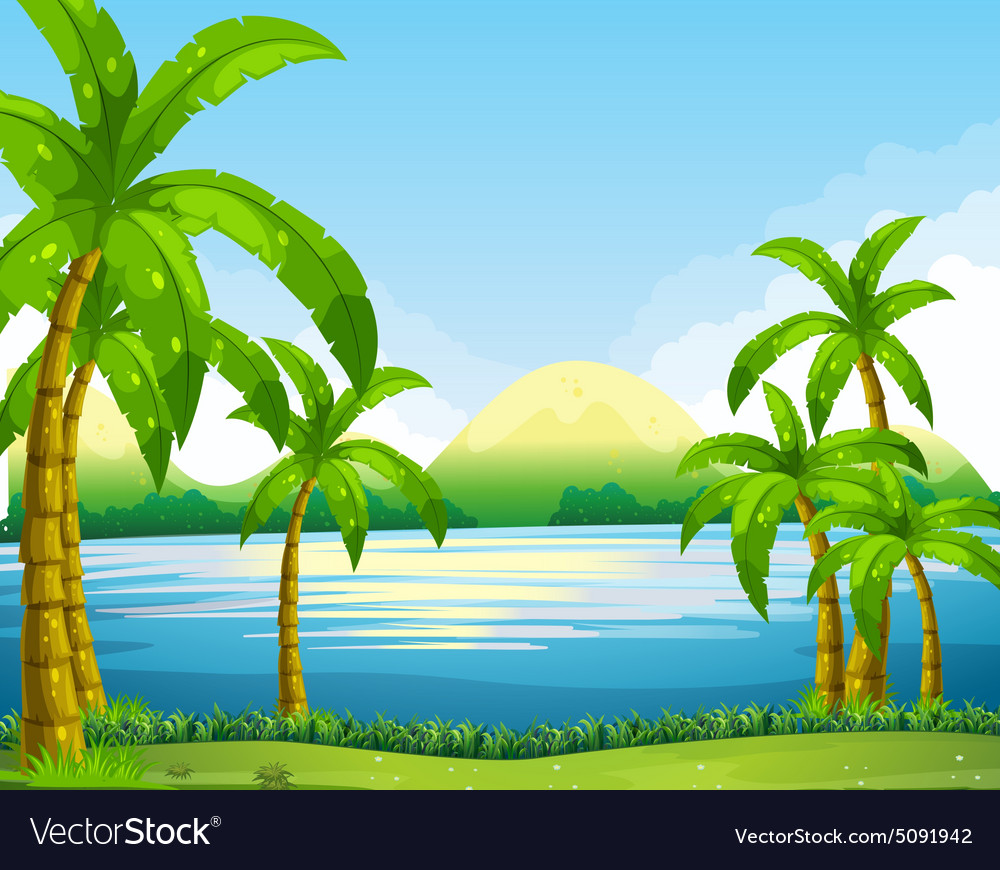 Loại cây nào thường được dung để trang trí 
Giáng sinh?
Cây thông
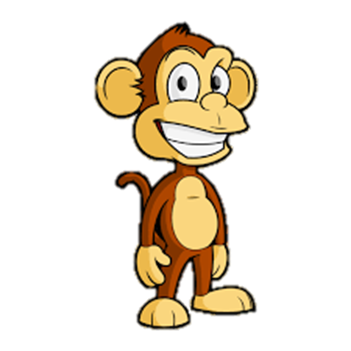 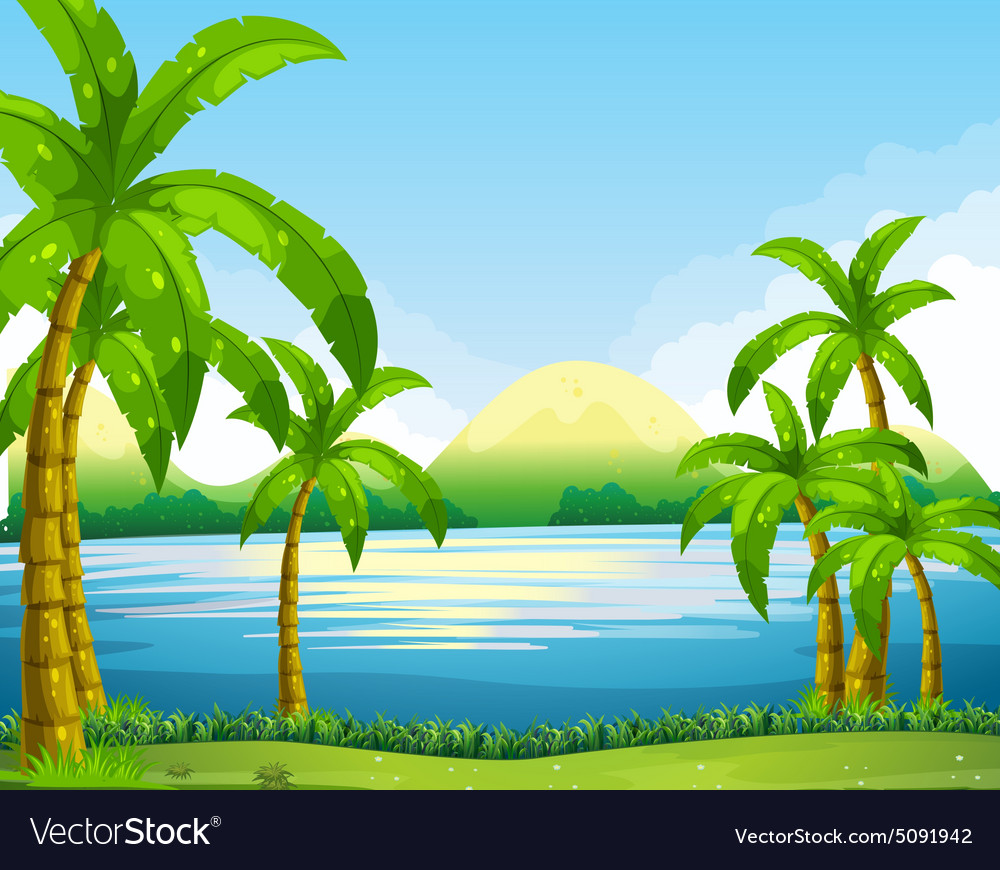 Ông già Nô-en thường mặc quần áo màu gì?
Màu đỏ
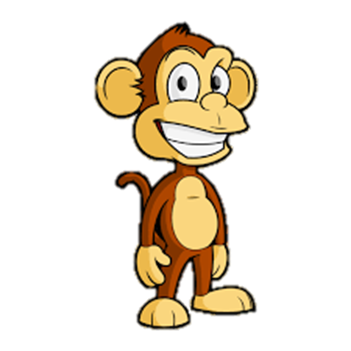 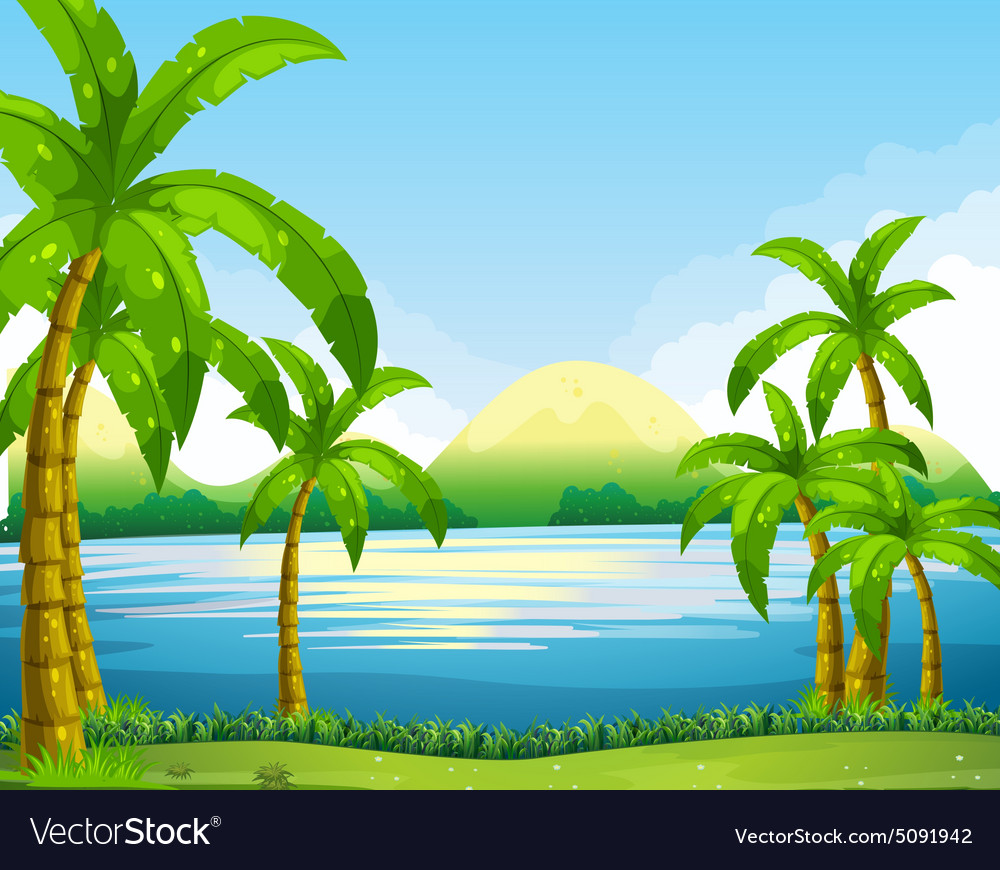 Con vật nào chở ông già Nô –en đi phát quà cho các bạn nhỏ?
Tuần lộc
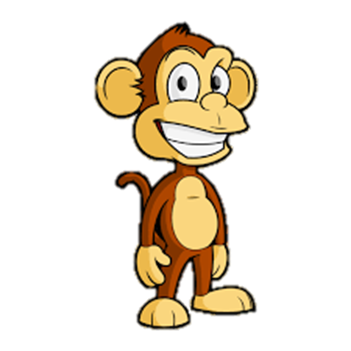 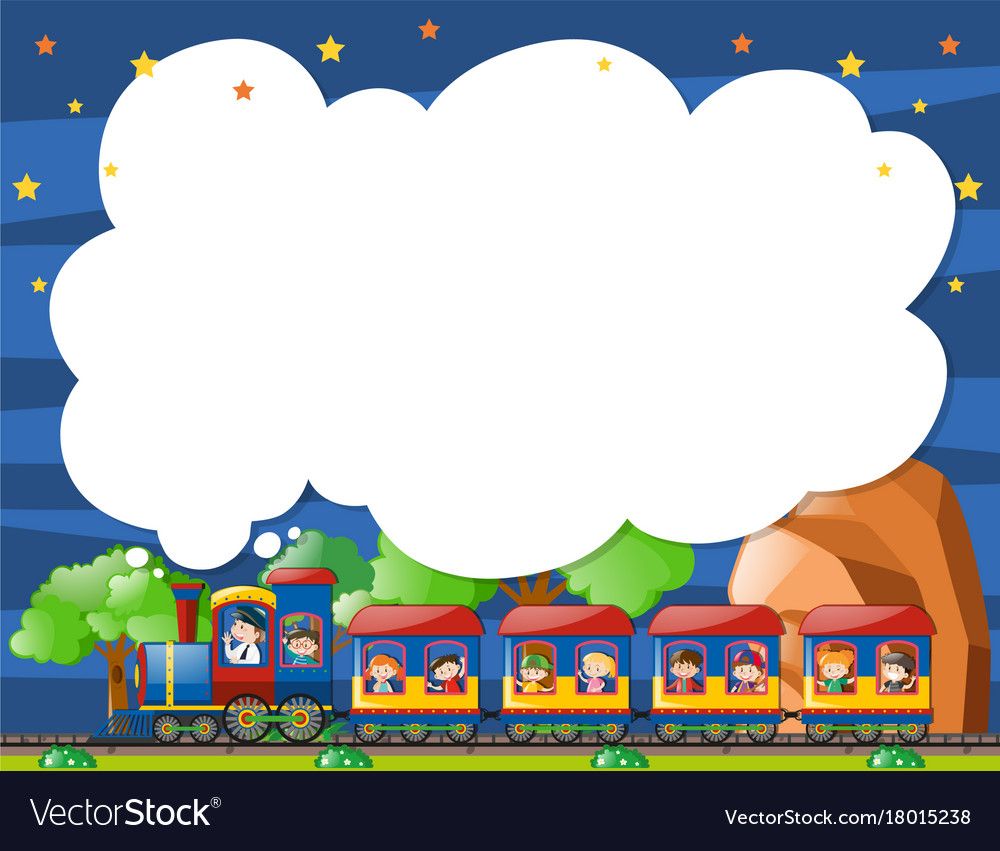 Luyện tập
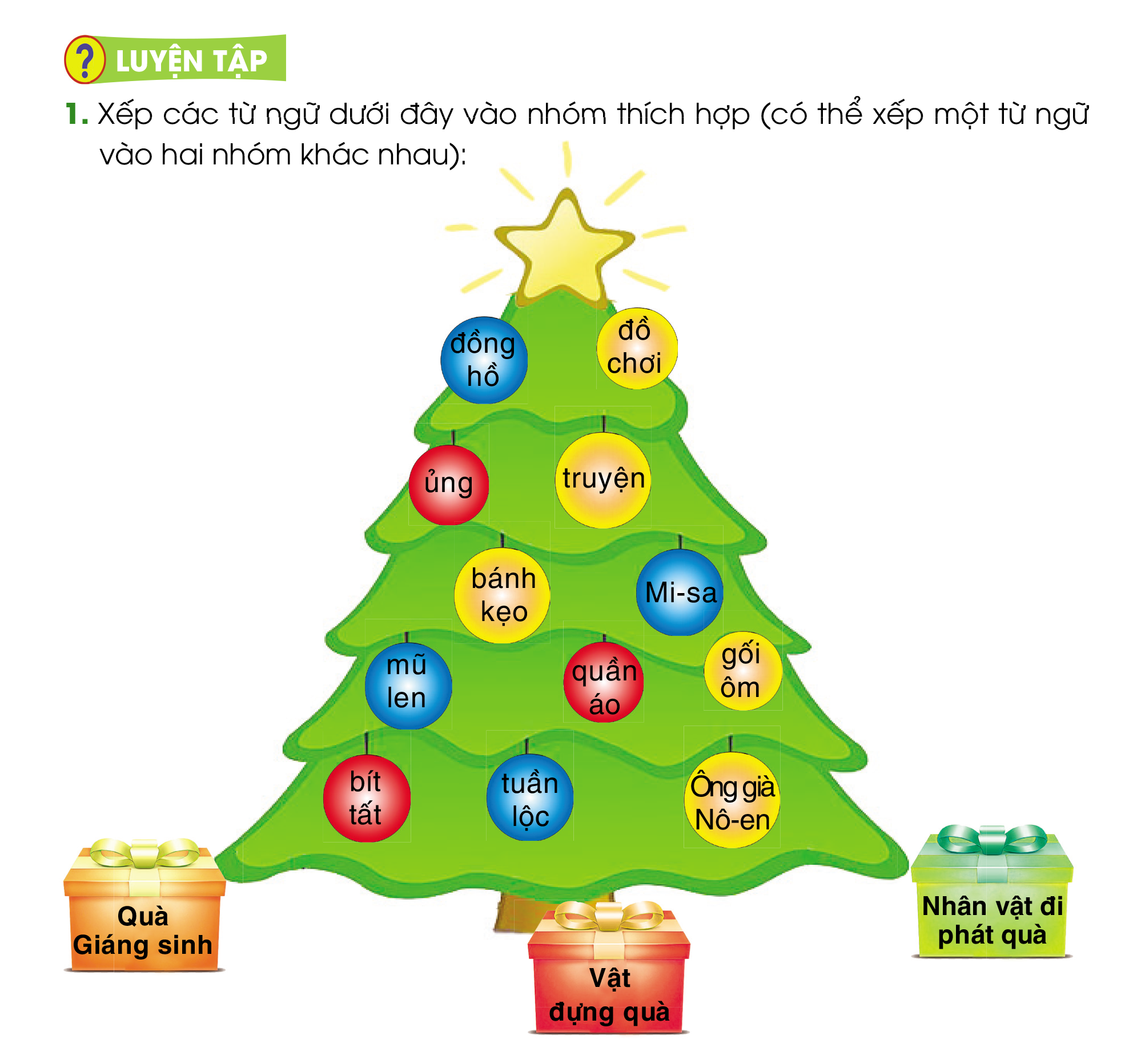 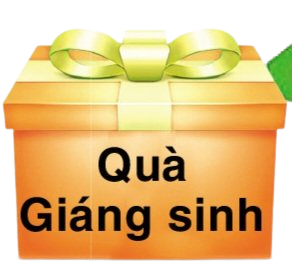 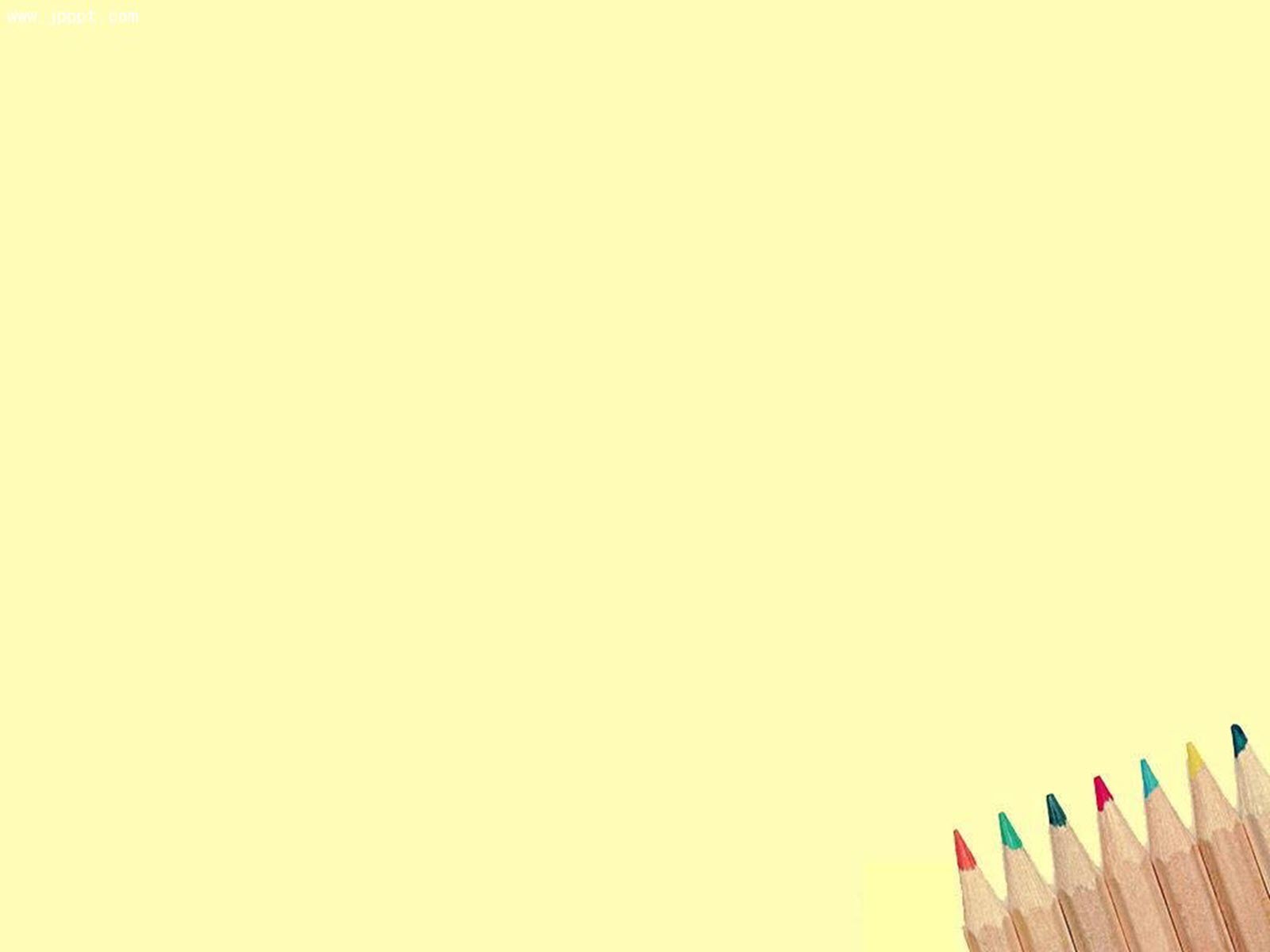 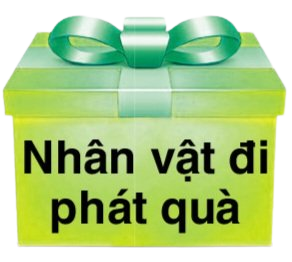 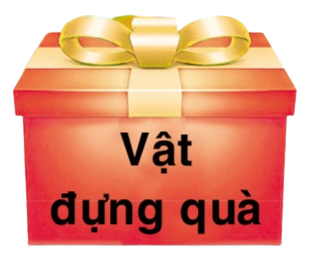 bít tất
gối ôm
đồ chơi
mũ len
Mi-sa
ủng
Ông già 
Nô -en
đồng hồ
Truyện
Mi-sa
tuần lộc
quần áo
Bánh kẹo
ủng
Bít tất
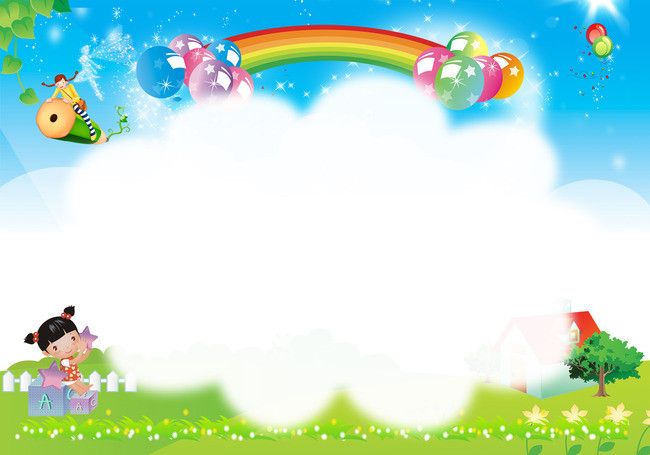 Nói tên món quà em mong được nhận vào dịp Tết hoặc sinh nhật.
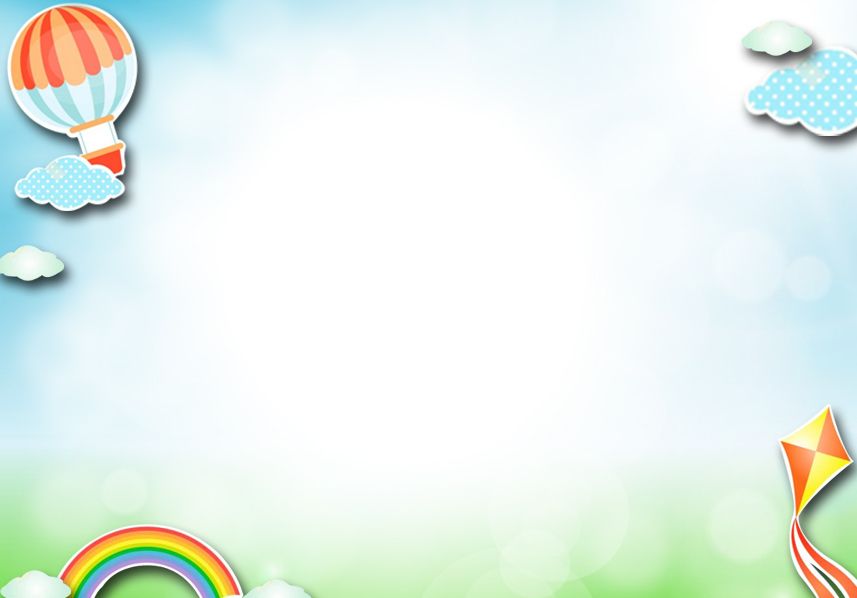 Cảm ơn các em đã tham gia tiết học.